HABILIDADES PARA LA ESCUELA Y MÁS ALLÁ | MANEJAR EL ESTRÉS
SITUACIONES ESTRESANTES
© 2022 OVERCOMING OBSTACLES
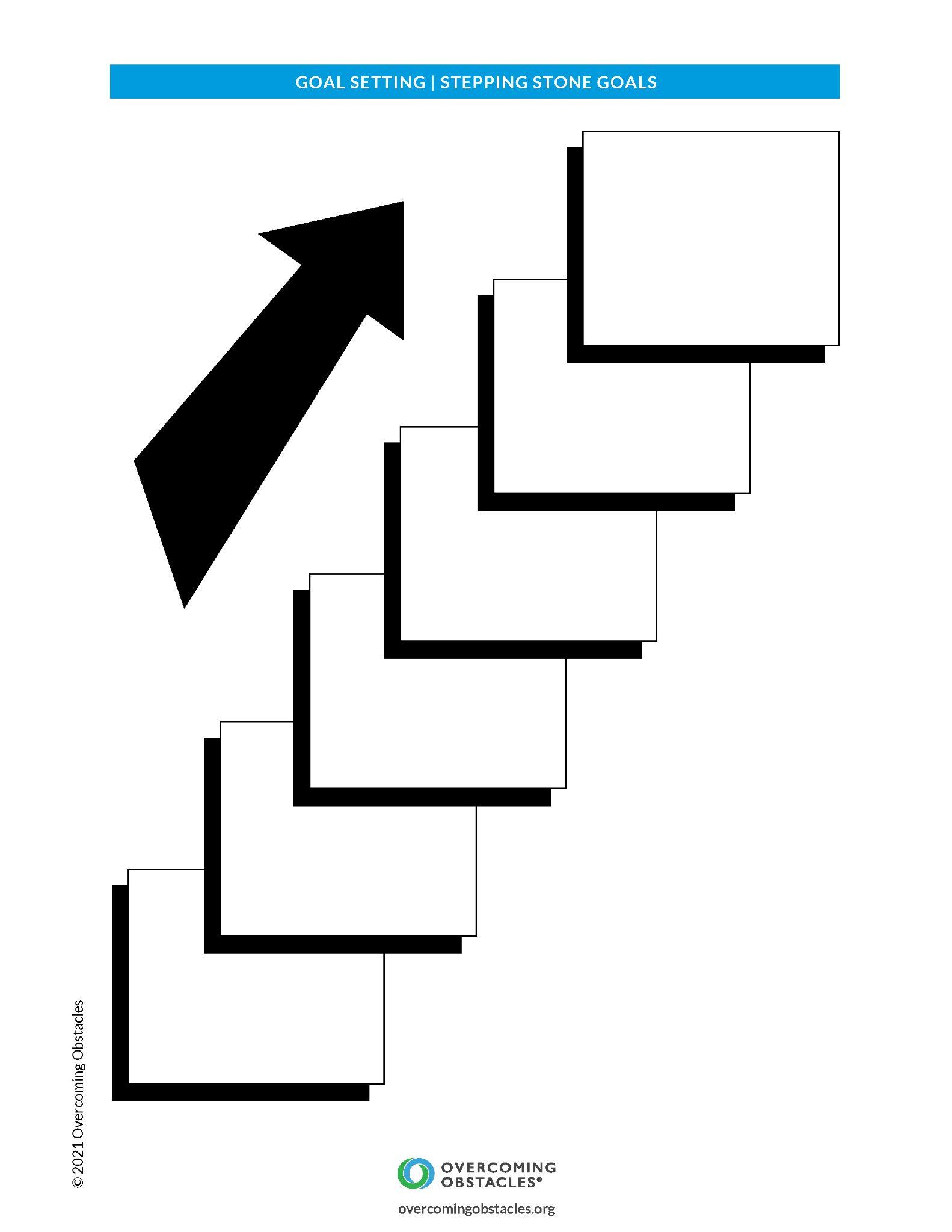